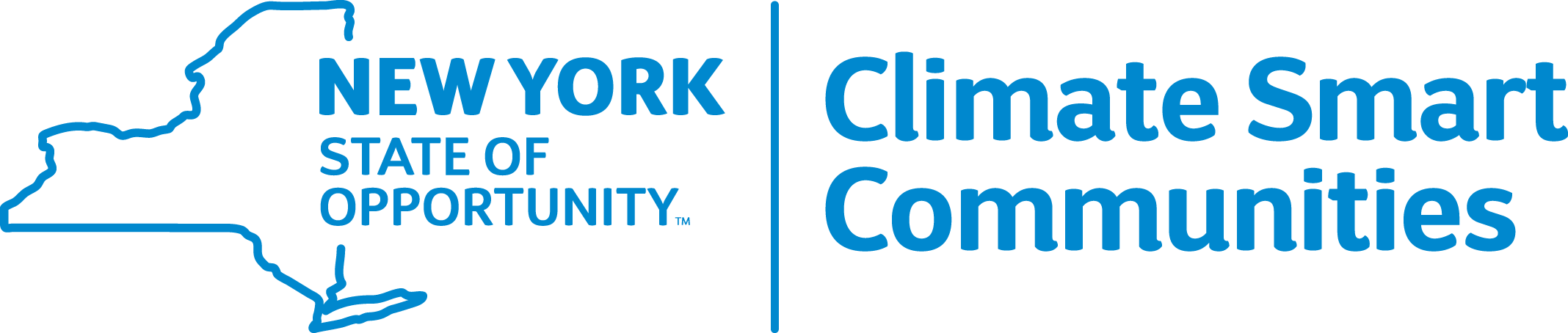 Climate Smart Communities
Dazzle Ekblad (DEC)
Amy Wyant (MVEDD, NYSERDA Clean Energy Communities Coordinator)
January 29, 2020
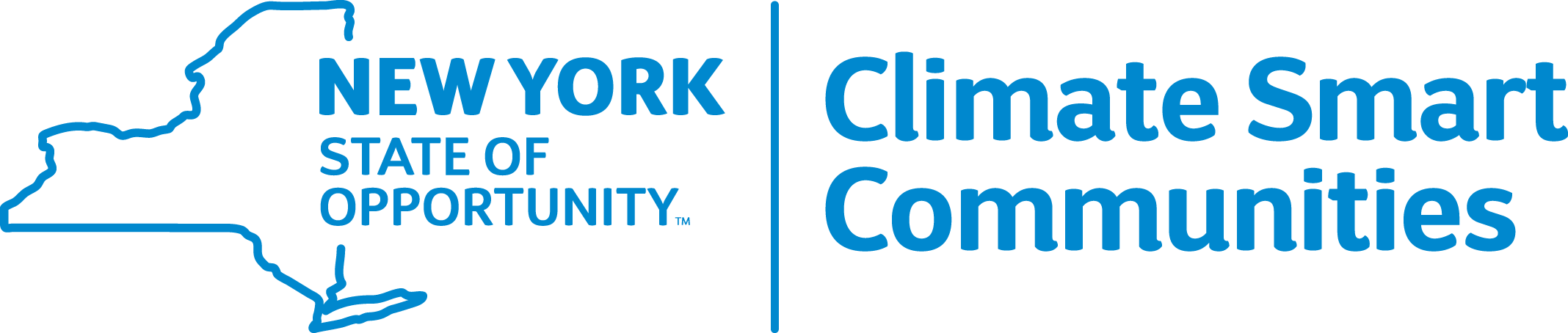 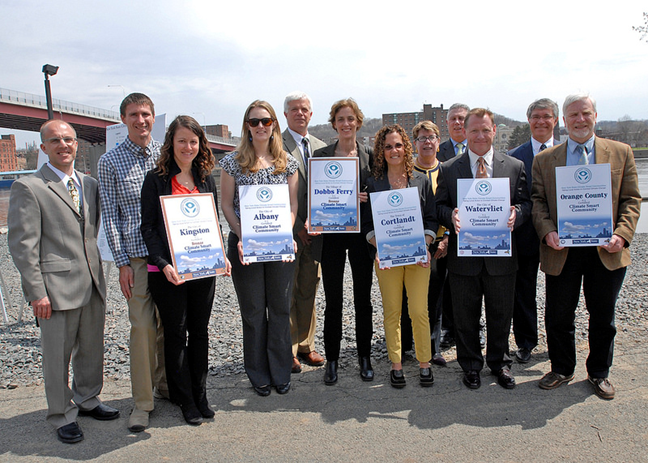 State Support for Local Climate Action
Assistance to local gov’t leaders for:
Reduce greenhouse emissions
Build resiliency in the face of climate change
Voluntary. No fees. Sponsored by 6 state agencies. 
Comprehensive. Flexible.
[Speaker Notes: Flexible so can meet local priorities.]
Climate Smart Pledge Elements
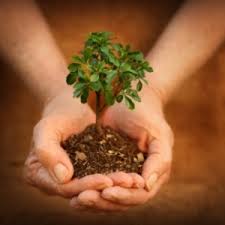 Build a Climate Smart Community
Inventory Emissions, Set Goals, & Plan for Climate Action
 Decrease Energy Use
 Shift to Clean, Renewable Energy
Use Climate-smart Materials Management
 Implement Climate-Smart Land Use 
 Enhance Community Resilience to Climate Change
 Support a Green Innovation Economy
 Inform & Inspire the Public
 Engage in an Evolving Process of Climate Action
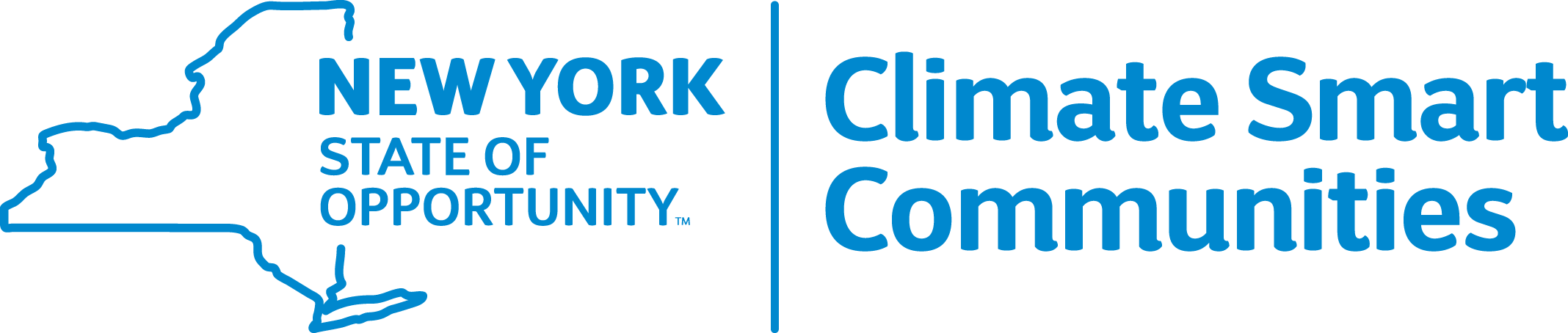 [Speaker Notes: These are the core principles of the program. Pass a resolution with these 10 elements to join the programs.
Comprehensive. But flexible so can meet local priorities.]
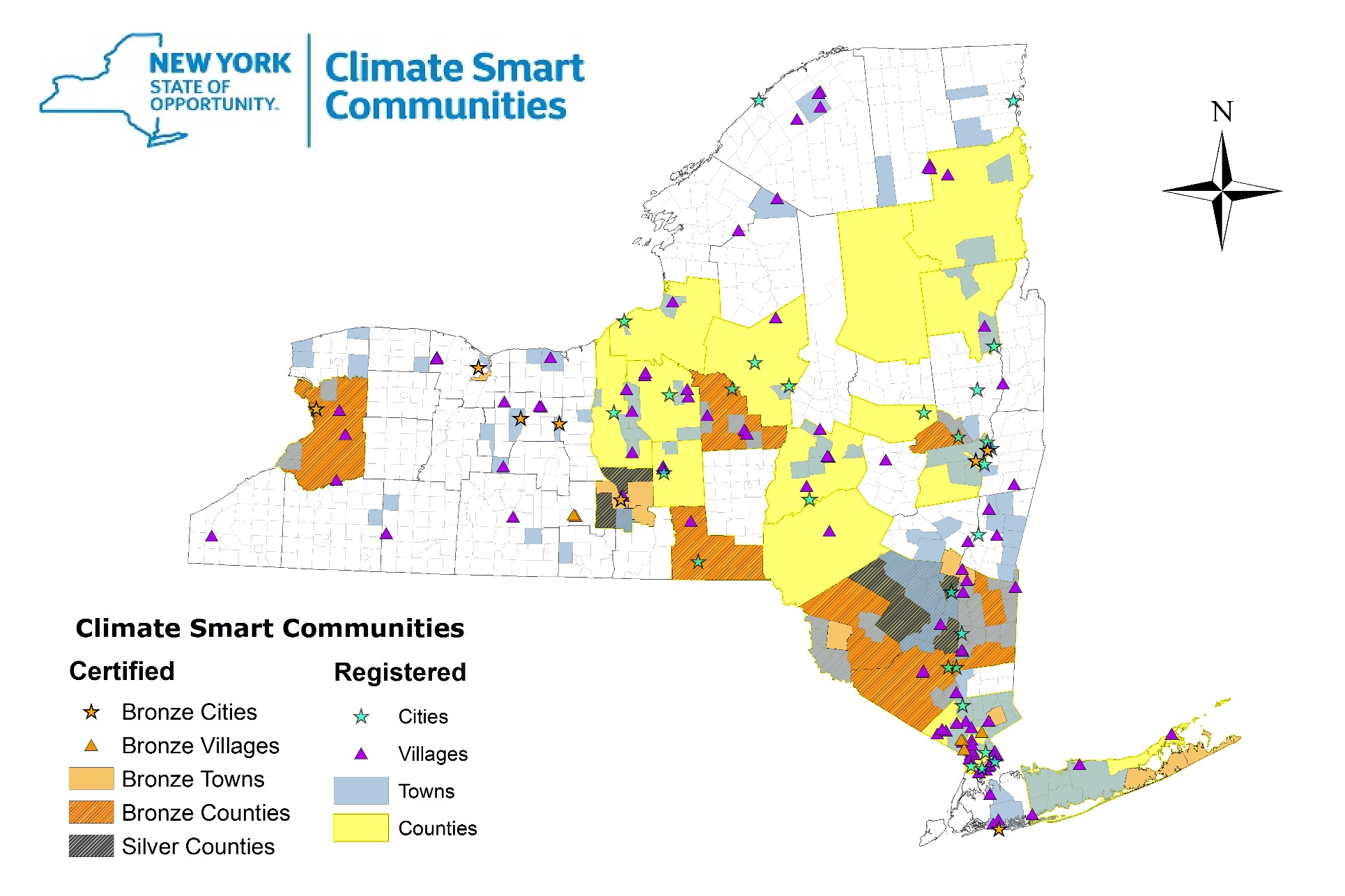 291 Registered since 2009
8.8 million people
45% of NYS population

37 Certified since 2014
Leaders who have documented progress
1,184 certification actions completed
List at https://climatesmart.ny.gov/actions-certification/participating-communities/
[Speaker Notes: Two levels of participation
Program has expanded over time.]
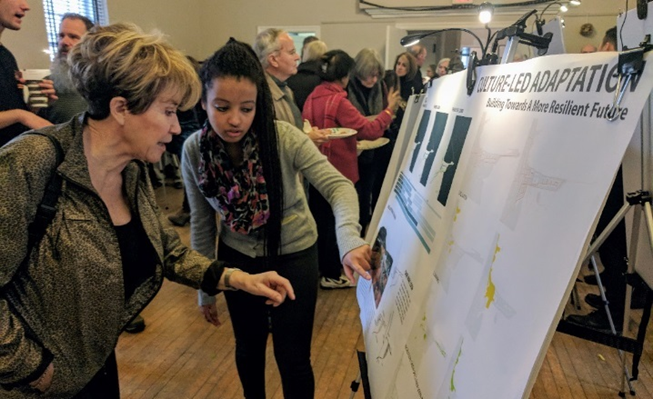 Benefits of CSC
Free technical assistance
Regional Coordinators 
Email list, website, workshops, tools/templates
Networking: Learn with like-minded community leaders, shift culture
Leadership recognition: State-level attention for local leaders
Certification program: framework for local action, planning, priorities
Funding: CSC grants; ZEV rebates; and helps in competing for other state $
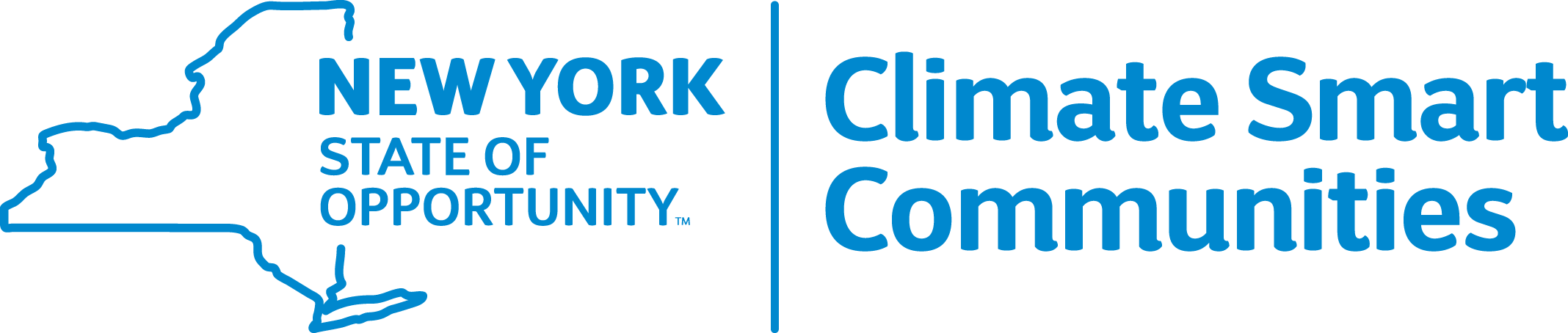 CSC Portal: https://climatesmart.ny.gov
Platform for participating in the certification program
List of recommended actions with info on related sources of funding and examples.
Participating Communities page: doc submitted by certified communities
How are CSC & CEC related?
Climate Smart Communities Certification
Comprehensive climate action program
100+ unique actions
Improve score on CSC grant applications 

Clean Energy Communities (NYSERDA)
Focused on energy use
10 high-impact actions
1 of 10 is becoming a Certified CSC
Complete 4 actions to access CEC grants
Earn points toward CSC certification by doing CEC actions
Do both!
CEC Regional Coordinators
NYSERDA’s Clean Energy Communities Program (CEC)
Free technical assistance to local governments
Amy Wyantawyant@mvedd.org315-867-7882Mohawk Valley Clean Energy Community Coordinator
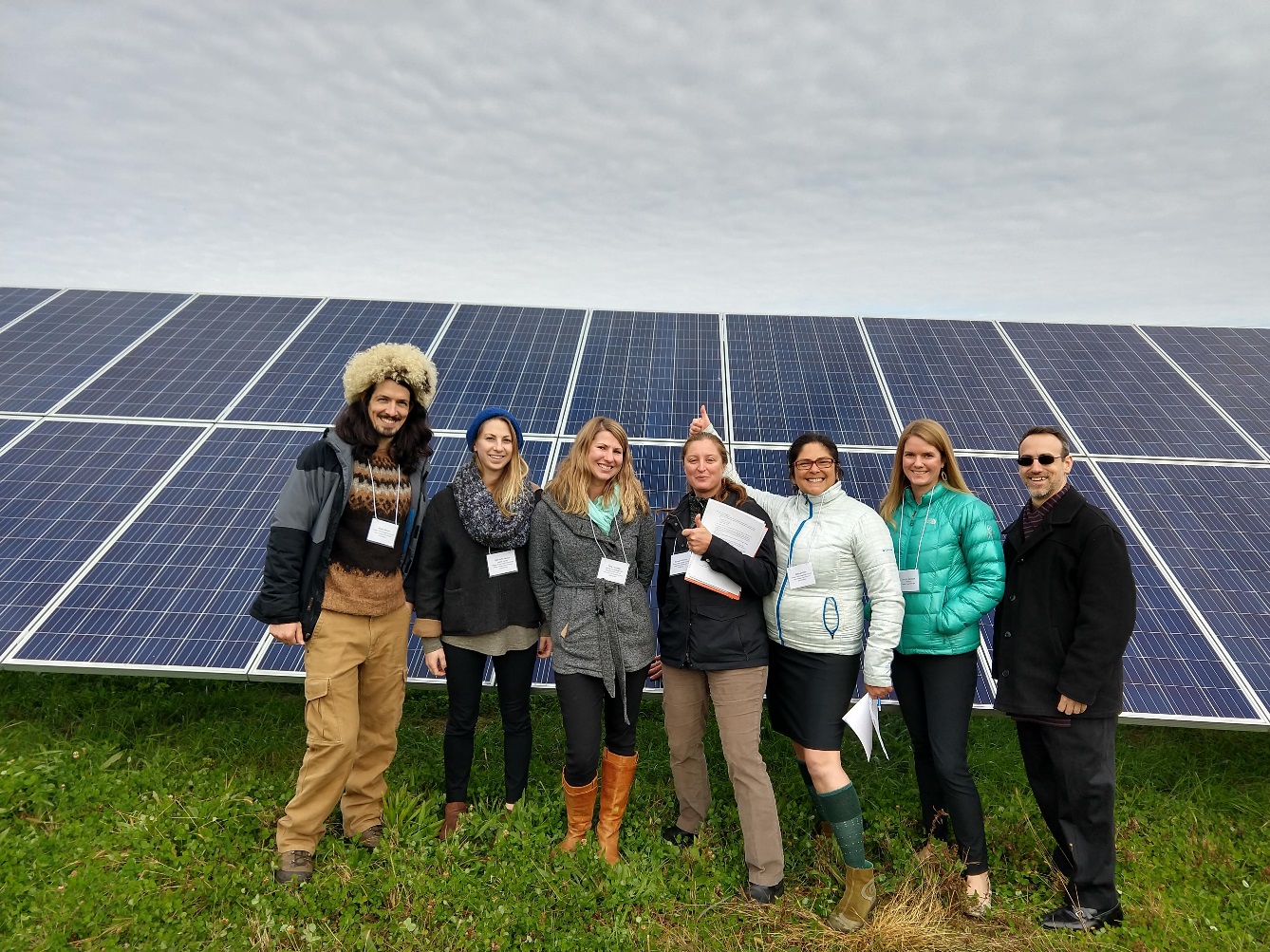 [Speaker Notes: Important to coordinate with these folks!]
Thank You!
CSC Certification Portal:  https://climatesmart.ny.gov 

CSC Funding Programs: http://www.dec.ny.gov/energy/109181.html

CSC Webinar slides & recordings:           http://www.dec.ny.gov/energy/84359.html
Office of Climate Change
NYS DEC
625 Broadway, Albany NY 12233
climatesmart@dec.ny.gov 
CSCgrants@dec.ny.gov  
ZEVrebate@dec.ny.gov 
518-402-8448